补充报告人：陈星群	chern@139.com
内容：
1，Richard M. Martin对部分学的应用
1.1，Ordinal Mereology（序部分学）
1.2，Homogeneous Logic（同质逻辑）
1.3，Formological Interpretation（相论上的解释）
2，Ken Akiba对模糊性问题的一种解决方法
1
1，Richard M. Martin对部分学的应用
Richard Milton Martin (1916, Cleveland, Ohio–22 November 1985, Milton, Massachusetts) was an American logician and analytic philosopher. In his Ph.D. thesis written under Frederic Fitch, Martin discovered virtual sets a bit before Quine, and was possibly the first non-Pole other than Joseph Woodger to employ a mereological system. Building on these and other devices, Martin forged a first-order theory capable of expressing its own syntax as well as some semantics and pragmatics (via an event logic), all while abstaining from set and model theory (consistent with his nominalist principles), and from intensional notions such as modality.

From http://en.wikipedia.org/wiki/Richard_Milton_Martin
2
他坚定地把逻辑学方法用到哲学上，这里有两句他的话：
“Over the portals of the entrance to contemporary philosophy is writ: Enter here fully equipped with the tools of the new logic.” Intension, p. 153.
“God made first-order logic and all the rest is the handiwork of man.” Semiotics, p. xv.
3
什么能作为数学的基础？
集合论？
其他途径？例如部分学？
4
Richard M. Martin在1992年出版的Logical Semiotics and Mereology中对部分学作了一些实际的应用，这里主要说一下他在数学基础和柏拉图的相论上作的工作。Martin提出了至少三种基于部分学的系统，分别是Ordinal Mereology、Homogeneous Logic和关于柏拉图相论的系统。
5
这三种系统大同小异，不同点基本上是在哲学观点上。它们都包含部分学最基本的三条原理：
自反性原理；
传递性原理；
反对称性原理。
在此之外还引入了其他初始的词项。
6
1.1 Ordinal Mereology
不严格地说来，新的初始词项有：
Ord关系：这是一个三元关系，x Ord y, z表示的是x由y和z两个个体（individual）按顺序组成。
布尔和（Boolean sum）：在Martin的书中用(x1--x--)表示满足--x--的所有单元(Unit)或原子个体(atomic individual)x，这里--x--是以x为自由变元的一个句子。
类(virtual class)：用{x∋--x--}表示所有满足--x--的个体x。
原文中使用(x)表∀x, (Ex)表∃x, ~表否定, .表合取, ∨表析取, ⊃表蕴含，这里就依照原文而没有改变了。
技术细节可以略去。可以看一下这个系统描述了什么性质。
7
公理和定义（Pr指Principle，D指Definition）
Pr1. |-(x)xPx，和部分学一样，P是“is part of”的意思，这条指的是自反性；
Pr2. |-(x)(y)(z)((xPy. yPz)⊃ xPz)，传递性；
D1. ‘x=y’ 是 ‘(xPy. yPx)的缩写，也就相当于反对称性；
Pr3a. |-(x)(y)(z)(w)((x Ord y, z). w Ord y, z ⊃ x Pw)
Pr3b. |-(x)(y)(z)(w)((x Ord y, z). x Ord w, z ⊃ y Pw)
Pr3c. |-(x)(y)(z)(w)((x Ord y, z). x Ord y, w ⊃ z Pw)
Pr4. |-(x)(y)(x=y⊃(z)(u)((x Ord z, u≡ y Ord z, u).(z Ord x, u≡ z Ord y, u).(z Ord u,x≡ z Ord u, y)))
Pr5. |-(x)(y)(z)(w)(u)(v)((x Ord y, z. w Ord u, v)⊃(x=w≡((y=u. z=v)∨(Et)((y Ord u, t. v Ord t, z)∨(z Ord t, v. u Ord y, t))))
这3条是关于等同的原理，一个有序的东西（在Ord这个序下）只有唯一的结构。
8
D2. ‘(x∪ y)’是’(z1(zPx∨ zPy))’的缩写
D3. ‘(x∩ y)’是’(z1(zPx. zPy))’的缩写
D4. ‘-x’是’(y1~yPx)’的缩写
D5. ‘W’是’(x1xPx)’的缩写，“全”的定义
D6. ‘N’是’-W’的缩写，“空”的定义
D7a. ‘OrdInd x’是’(Ey)(Ez)(x Ord y, z)’的缩写，这是序个体（Ordinal Individual）的定义。
D7b. ‘CardInd x’是’xP(y1~OrdInd y)’的缩写，这是基个体（Cardinal Individual）的定义
D8. ‘Unit x’是’(~xPN. (y)((~yPN.yPx)⊃ xPy))’的缩写，这是单元的定义
Pr6a. |-(x)(CardInd x⊃ (xP(y1(CardInd y. --y--))≡(y)((Unit y. CardInd y. yPx)⊃ --y--)))
Pr6b. |-(x)(CardInd x⊃ ((y1(CardInd y. --y--))Px≡(y)((Unit y. CardInd y. --y--)⊃ yPx)))
这条原则说的是布尔和的性质。
Pr7. |-(Ex)(CardInd x. Unit x)，存在性的原理，相当于集合论中的存在公理
9
D9a. ‘x Ord y, z, w’指‘(Eu)((u Ord y, z. x Ord u, w)∨(u Ord z, w. x Ord y, u))’, etc.这条指的是多成员的序。
D10a. ‘(x ord y)Pz’指 ‘(Ew)(w Ord x, y. wPz)’, etc.,
Pr8. |-(x)(y)((CardInd x. CardInd y)⊃(Ez)z Ord x, y)，二成员的序个体的生成公理，从基个体可以生成序个体。
Pr9. |-(x)(y)…(z)((CardInd x. CardInd y. … . CardInd z)⊃(Ew)w Ord x, y, …, z), 对量词数≥3.多个成员的序实体的生成公理
Pr10. |-(x)(y)(z)(x Ord y, z⊃(~xPy. ~xPz)) 
Pr11. |-(x)(y)(z)(x Ord y, z⊃~(~yPN. yPx). ~(~zPN. zPx))
Pr12. |-(x)(y)((OrdInd x. ~yPN. yPx)⊃xPy)，10、11这两条公理说的是通过Ord关系生成的实体和其成员的关系，12则说明，序个体是单元。
D11. ‘x Suc y’指 ‘(CardInd x. CardInd y. (Ez)(CardInd z. Unit z. (y∩ z)PN. x=(y∪ z)))’，后继的定义。
Pr13. |-(x)(CardInd x⊃ (Ey)y Suc x)，后继存在公理。
10
D12a. ‘DyRel(Card)x2’指 ‘(~xPN. (y)((Unit y. yPx)⊃(Ez)(Ew)(y Ord z, w. CardInd z. CardInd w)))’，x2是个二元关系，关系前件和后件都是基个体。
D12b. ‘TriRel(Card)x3’指 ‘(~xPN. (y)((Unit y. yPx)⊃(Ez)(Ew)(Eu)(y Ord z, w, u. CardInd z. CardInd w. CardInd u)))’, etc., x3是三（n）元关系等等。
D13a. ‘x z2 y’指 ‘(DyRel(Card)z2. (x ord y)Pz2)’，z2是二元关系，x是关系前件，y是后件
D13b. ‘x w3 y, z’ ‘(TriRel(Card)w3. (x ord y ord z)Pw3)’, etc.,
Pr14a. |-(x2)(DyRel(Card)x2⊃(x2P(z1(Ew)(Eu)(CardInd w. CardInd u. z Ord w, u. --w--u--))≡(w)(u)(z)((CardInd w. CardInd u. z Ord w, u. zP x2)⊃ --w--u--))), 
Pr14b. |-(x2)(DyRel(Card)x2⊃( (z1(Ew)(Eu)(CardInd w. CardInd u. z Ord w, u. --w--u--))P x2≡(w)(u)(z)((CardInd w. CardInd u. z Ord w, u. --w--u--)⊃ zP x2))),
公理14是公理6的普遍化，指在更多元的序关系下，布尔和的性质。
11
D15a. ‘D’w2’指 ‘{x∋(Ey)x w2 y}’，二元关系的前域
D15b. ‘D’w3’指 ‘{x∋(Ey)(Ez)x w3 y, z}’, etc.,，三元关系的前域
D16a. ‘B’w2’指 ‘{y∋(Ex)x w2 y}’，二元关系的后域
D16b. ‘B’w3’指 ‘{yz∋(Ex)x w3 y, z}’, etc.,，三元关系的后域
D17. ‘(1→Cls)w2’指 ‘(x)(y)(z)((x w2 y. z w2 y)⊃ x=z)’,，一对多的关系，Cls意思是collectives
D18. ‘(Cls→1)w2’指 ‘(x)(y)(z)((x w2 y. x w2 z)⊃ y=z)’,，多对一的关系
D19. ‘(1→1)w2’指 ‘((1→Cls)w2. (Cls→1)w2)’,，一对一的关系
D20. ‘x Sm y’指 ‘(CardInd x. CardInd y. (Ew2)((1→1)w2. D’w2={z∋(Unit z. CardInd z. zPx)}. B’ w2={z∋(Unit z. CardInd z. zPy)}))’，Sm意思是similar，x和y相似，或者，x和y等势。
12
13
1.2 Homogeneous Logic
Ordinal Mereology 和Homogeneous Logic的区别是对个体的承认程度上，OM中有基个体和序个体，这些个体（Individual）在HL中称为实体（Entity），而HL中只定义了基个体，要求它同时还是单元（Unit）：
‘Unit x’是’(~xPN. (y)((~yPN.yPx)⊃ xPy))’的缩写，单元；
‘OrdEnt x’是’(Ey)(Ez)(x Ord y, z)’的缩写，序实体；
‘CardEnt x’是’xP(y1~OrdInd y)’的缩写，基实体；
‘OrdInd x’则指’(Unit x. CardEnt x)’
14
空N，在OM中是基个体，但是在HL中不是单元，因而不是基个体。基个体在马丁那里是当作日常生活中的个体、对象、事物等来看待的；序实体不被当作个体，则是因为没有必要。原文是这样的：
The unit cardinal entities, or cardinal individuals, are to be understood more or less as the “individuals” or “things” or “objects” of everyday life, just as the Urelemente of a set-theory may be. Ordinal entities, on the other hand, are something quite new and need not be regarded as “individuals” in any ordinary sence; hence we do not refer to them here as individuals. P66.
15
1.3 Formological Interpretation
Martin引用亚里士多德《形而上学》（Metaph. M1083a32）的话，据说柏拉图曾经说过：
“there is a first 2 and a first 3, and the numbers are not addible [as units] to one another”，
“毋宁以柏拉图之说为近真，“原2”与“原3”便或当为理所必有，而各数亦必互不相通。——商务版，吴寿彭译”
Martin认为算术式子有3+1=4，但是这并不意味着3是三个单元聚在一起，4也不是由3和1聚在一起；4不是四个1的聚集，也不是一个3和一个1的聚集，它是一个4。没有哪个数是聚集。
3=2+1，并不是说3是“一个2和一个1”，而是说3在数字的序列中紧排在2之后。
16
Martin试图不用集合、类来作为初始概念来构造柏拉图的相论，而是把相和关系混合着作为实体。在这个系统中变元被解释为相而不是具体世界中的个体，并进一步从这种相论来生成数论。假设F和G是相，则从它们可以生成有序的相：用H Ord F, G表示H是由F, G按顺序形成的有序相。这个系统的初始关系词还有Incld，表示包含于，F Incld G表示相F包含于相G中。Ord是三元关系，但是通过叠加可以生成4元、5元等等的序关系。
在这个系统中，使用大写的英文字母F、G、H、R、S、T等等来表示变元相。此外，用(F1--F--)表示所有满足--F--的单元相——单元相的定义和前面的单元相似，下面也会有定义。
17
D1. ‘F Eq G’指的是 ‘(F Incld G. G Incld F)’,
D2a. ‘(F∪ G)’ 指的是‘(H1(H Incld F∨ H Incld G))’,
D2b. ‘(F∩ G)’ 指的是‘(H1(H Incld F. H Incld G))’,
D2c. ‘-F’ 指的是‘(G1~G Incld F)’
D2d. ‘NFrm’ 指的是‘(F1~F Incld F)’
D2e. ‘UFrm’指的是 ‘-NFrm’
什么是单元相？
D3. ‘UnitFrm F’ 指的是‘(~F Incld NFrm.  (G)(~G Incld NFrm. G Incld F)⊃ F Incld G))’
D4. ‘OrdFrm H’ 指的是‘(EF)(EG)H Ord F, G’
D5. ‘CardFrm H’指的是 ‘(G)((UnitFrm G. G Incld H)⊃~OrdFrm G)’
18
下面是基单元相的聚合
D6. ‘Coll(CardUnit) F’指的是‘(G)((UnitFrm G. G Incld F)⊃ CardFrm G)’
D7a. ‘F Ord G, H, H’’指的是‘(EF’)(F Ord G, F’. F’ Ord H, H’)’
D7b. ‘F Ord G, H, G’, H’’指的是‘(EF’)(F Ord G, H, F’. F’ Ord G’, H’)’, etc.,
D8. ‘OrdFrm(CardUnit)n F’指的是‘(EG1)…(EGn)(F Ord G1, …, Gn. CardFrm G1. UnitFrm G1. … . CardFrm Gn. UnitFrm Gn)’
F是一个n元的有序相，它的每个成分都是基单元相。
19
D9. ‘RelColl(CardUnit)n F’指的是‘(G)((UnitFrm G. G Incld F)⊃ OrdFrm(CardUnit)n G)’
D10. ‘F SucCardFrm G’指的是‘(CardFrm F. CardFrm G. (EH)(CardFrm H. UnitFrm H. ~H Incld G. F=(G∪ H))’这种后继当然不是算术意义上的后继，算术上的后继是唯一的，而这种后继是多样的。
两条存在公理：
|-(EF)(CardFrm F. UnitFrm F)
|-(F)(CardFrm F⊃ (EG)G SucCardFrm F)
20
D11a. ‘F H2 G’指的是 ‘(RelColl(CardUnit)2 H. Coll(CardUnit) F. Coll(CardUnit) G. (EH’)(H’ Ord F, G. H’ Incld H))’
D11b. ‘F H3 G, F’’指的是‘(RelColl(CardUnit)3 H. Coll(CardUnit) F. Coll(CardUnit) G. Coll(CardUnit) F’. (EH’)(H’ Ord F, G, F’. H’ Incld H))’
D12. ‘One-Many F2’指的是‘(G)(H)(G’)((G F2 H. G’ F2 H)⊃ G Eq G’)’
D13. ‘Many-One F2’指的是‘(G)(H)(H’)((G F2 H. G F2 H’)⊃ H Eq H’)’
D14. ‘One-One F2’指的是‘(One-Many F2. Many-One F2)’
D15. ‘F Equinum G’指的是‘(Coll(CardUnit) F. Coll(CardUnit) G. (EF’)(RelColl(CardUnit)2 F’. One-One F2’. (H)(H’)(H F2’ H’⊃(UnitFrm H. CardFrm H. H Incld F. UnitFrm H’. CardFrm H’. H’ Incld G)). (H)((UnitFrm H. H Incld F)⊃ (EH’)(UnitFrm H’. H’ Incld G. H F2’ H’)). (H’)((UnitFrm H’. H’ Incld G)⊃(EH)(UnitFrm H. H Incld F. H F2’ H’)))’
21
D20. ‘F SucNN G’指的是
 ‘(EF’)(EG’)(F Eq Nc’F’. G Eq Nc’G’. F Eq (G+1))’
22
对于现实世界中的事物，Martin用x、y等小写字母来表示，并用x Prtcpt F表示x分有F。
一个基单元相F决定（determine）了个体x，记为’F Dtrmn x’，表示的是’(CardFrm F. UnitFrm F. x Prtcpt F)’。
每个个体都至少被某个相决定
|-(x)(EF)F Dtrmn x
用’x=y’表示’(F)(x Prtcpt F⊃ y Prtcpt F)’
每个基单元相决定且只决定一个个体。
|-(F)((CardFrm F. UnitFrm F)⊃(Ex)(F Dtrmn x. (y)(F Dtrmn y⊃ y=x)))
并且有
|-(x)(F)(x Prtcpt F⊃ CardFrm F)
|-(x)(y)(F)((x Prtcpt F. y Prtcpt F. UnitFrm F)⊃ x=y)
23
总结
这三种系统的区别主要如下：在Ordinal Mereology中，变元的取值是个体（包括它们的部分），单元在这个系统中是极小元，如果要谈论这些极小元的部分，那么还需要引入其他的初始项；Homogeneous Logic则认为单元才算得上是个体；相论中则把“相”当作最基本的实体，基单元相决定了个体，但并不是个体，如果要谈论个体则需要引入新的变元和关系。
从对数学的描述来看，定义出了0、1，也定义了后继和加法，那么接下来其他的自然数和其他的运算也是可以定义出来的。因而这几个系统在“作为数学基础”这一点技术上应该是没有问题，但是目前我看不出它是否具有比较突出的优点来取代集合论。
24
Ken Akiba对模糊性问题的一种解决方法
至少是有着模糊的陈述的，例如：
某人是秃头；
迪斯尼乐园坐落于洛杉矶；
……
这两个句子中的“秃头”、“洛杉矶”都是模糊对象。
由于用来解释世界的理论都是精确的（也许量子力学、模糊数学并不这样认为），这种模糊性是怎么产生的呢？
Ken Akiba给出了一种类似于“可能世界”的解释。
25
Ken Akiba is Associate Professor of Philosophy at Virginia Commonwealth University. He came to VCU in 2004. He has published in such areas as philosophical logic, philosophy of language, and metaphysics.
From: http://www.has.vcu.edu/phi/Faculty/Akiba.html
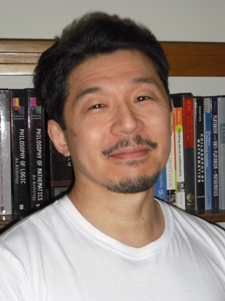 26
模糊性存在于什么地方？
对这个问题有三种观点：
1，主流的观点认为，模糊性是语言中出现的，尤其表现在词语不能确定它的指称的时候：一个模糊的词项是有着多个指称的词项，这些指称中没有哪个被这个词项所唯一地挑出；
2，模糊性不仅存在于语言中，也存在于世界中，例如对象和性质中：“秃头性”、“洛杉矶”。这些东西自身就是模糊的，而不仅仅是因为语言的模糊。
3，模糊源于忽略，并不存在于与我们独立的世界上。模糊是一种认识论上的模糊，在秃头和不秃头之间有明确的界限，洛杉矶也有唯一确定的地域范围，只不过是我们不知道是什么。
27
Lewis 1993年举了一个“一或多”的例子：
席子上有一只猫，它身上有1000根松动了要掉未掉的毛，记作h1、…、h1000。记pi是席子上没有hi毛但是有其他所有毛的对象，且p0是有全部毛的对象。那么这些对象是不是猫？席子上有多少只猫？
如果认为这其中的某个pi是猫，那席子上就会有1001只猫，如果认为没有哪个是猫，那席子上就没有猫。
刘易斯的回答是，席子上有且只有一只猫，但是我们不能确定这只猫的指称。
28
Ken Akiba的理论大致是这样的：
有着诸多的精确化世界，在这些世界中，所有对象都是精确的。对象是跨界存在的。之所以实际世界中会出现模糊性，是因为不同的精确世界以各自的方式精确化。当某个对象在诸世界的精确化方式不同时，这个跨界对象就是模糊对象。
因而“秃头”在某一个精确化世界w中以a的方式精确化，在另一个世界u中以b的方式精确化，于是就造成了“秃头”在现实世界中的模糊性。
类似地，在不同的精确化世界wi中，席子上的猫精确地是pi。在实际世界中猫就成了模糊对象。
29
总结
Akiba的这种方法解释能力很强大，基本上可以解释所有模糊对象。但是我认为其中也许有一些问题：
1，跨界对象的识别问题，为什么世界w中的a和世界u中的b会是同一个跨界对象？
2，和可能世界理论不同的是，在可能世界理论中，现实世界是其中的一个可能世界，而精确化世界理论中，现实世界不能满足精确化世界的条件，因而不是某个精确化世界。当然，这个问题也许可以把｛精确化世界｝看成是｛可能世界｝的某个子集。
30
报告结束，谢谢大家
参考文献：
Martin, Richard M. : Logical Semiotics and Mereology, 1992, John Benjamins Publishing Co.看这本书是因为学校图书馆里搜索mereology只找到这个
Akiba, K., 2000, ‘Vagueness as a Modality’, Philosophical Quarterly 50: 359-370. 
Akiba, K., 2004, ‘Vagueness in the World’, Noûs 38: 407-429. 看这两篇是因为斯坦福百科全书中认为模糊性问题比较重要，并且引用了这两篇。
31